«Формирование учебной мотивации как необходимое условиеэффективности обучения»
Крапивина Юлия Валерьевна, зам.директора МОУ СОШ №11 , Орехово-Зуевский г.о
"Все наши замыслы, все поиски и построения превращаются в прах, если у ученика нет желания учиться."В.А Сухомлинский
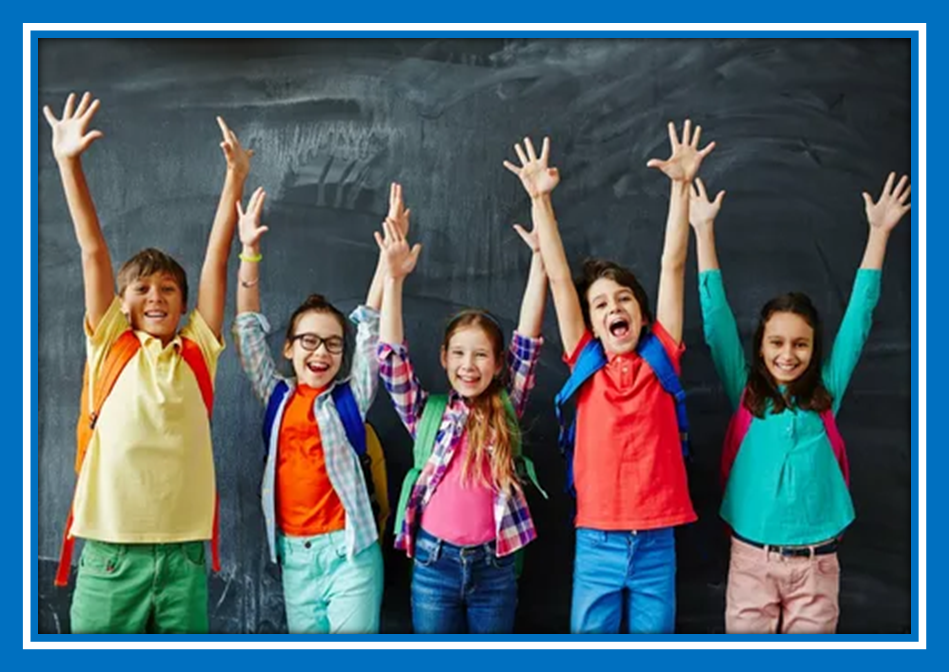 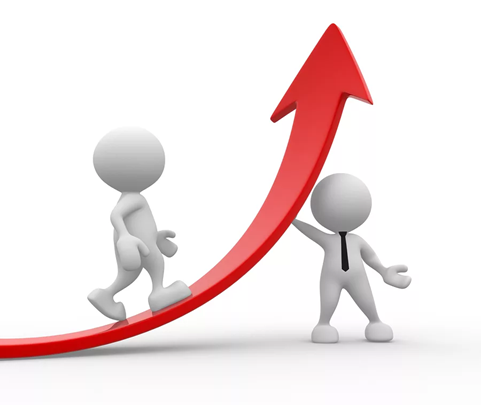 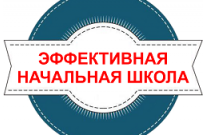 Мотивация – 
это система стимулов, которые управляют поведением человека, побуждая его делать или не делать что-либо.
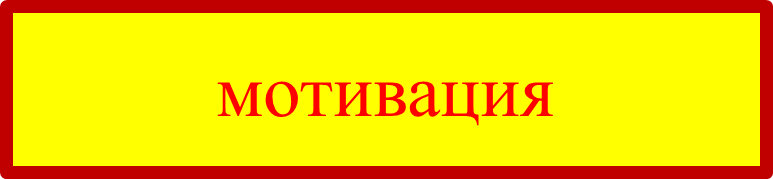 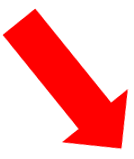 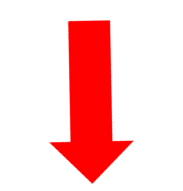 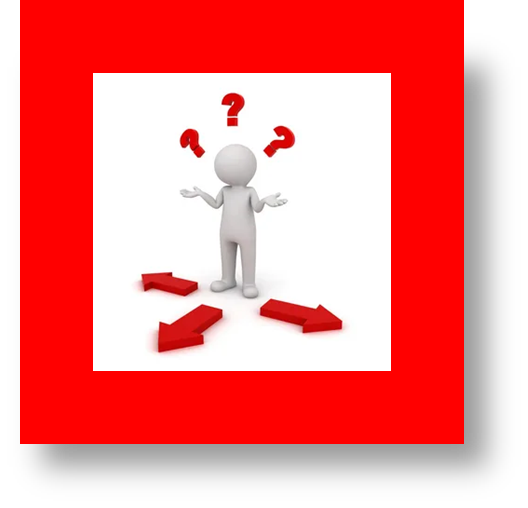 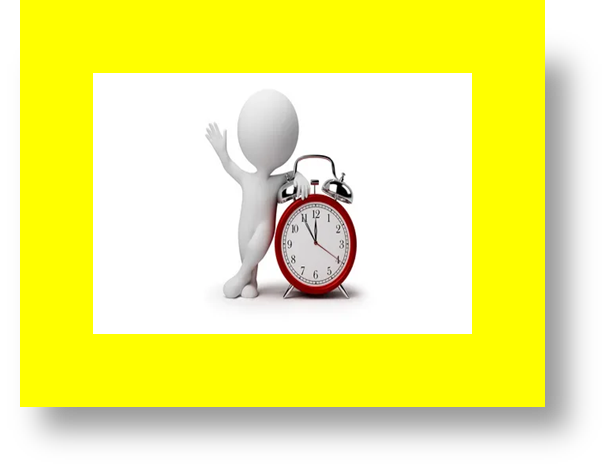 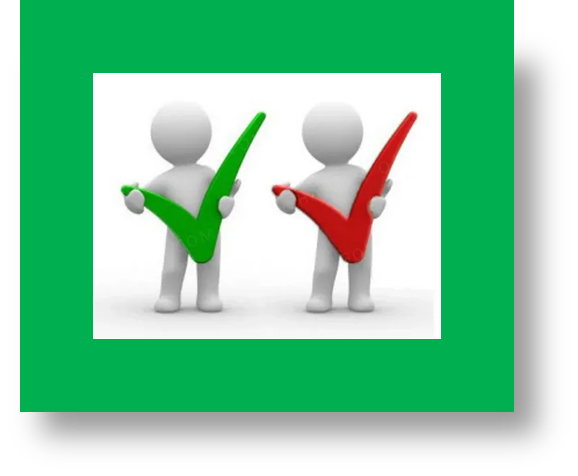 УСТОЙЧИВАЯ 
И НЕУСТОЙЧИВАЯ
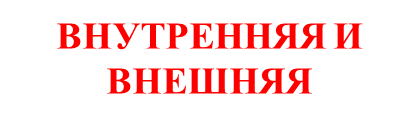 ПОЛОЖИТЕЛЬНАЯ
 И ОТРИЦАТЕЛЬНАЯ
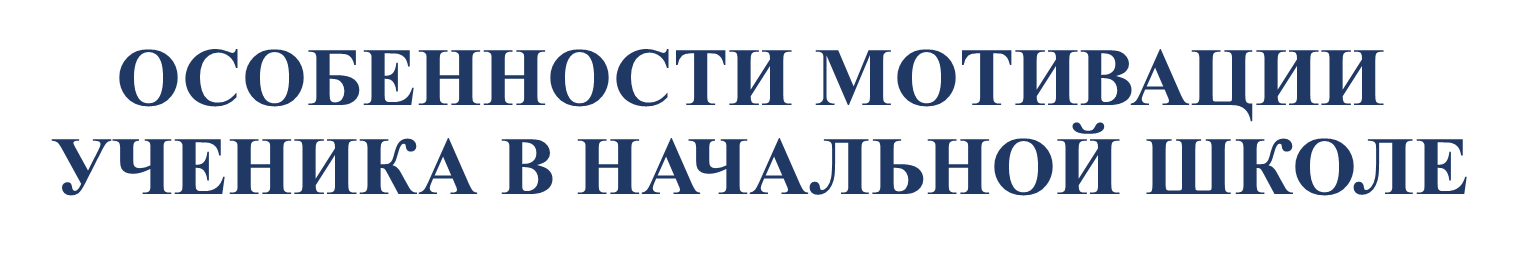 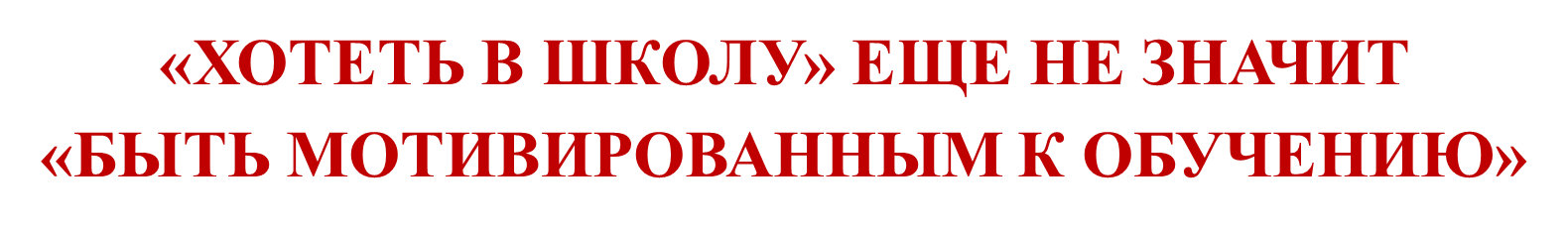 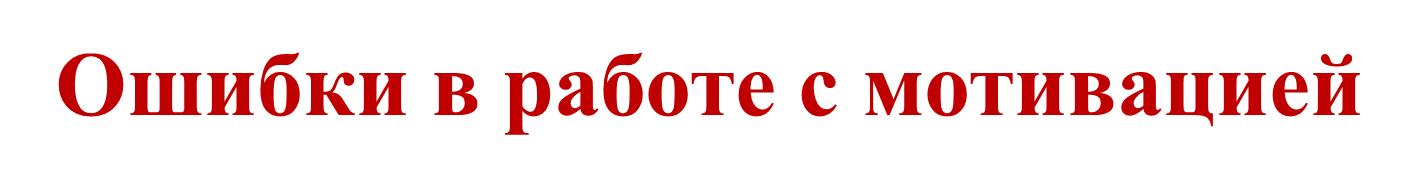 Предоставление готового  решения
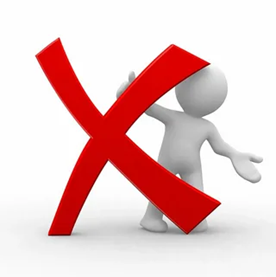 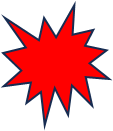 Недостаточное поощрение
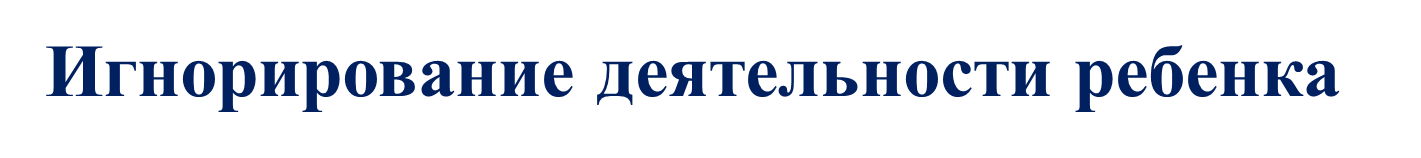 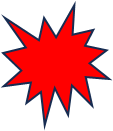 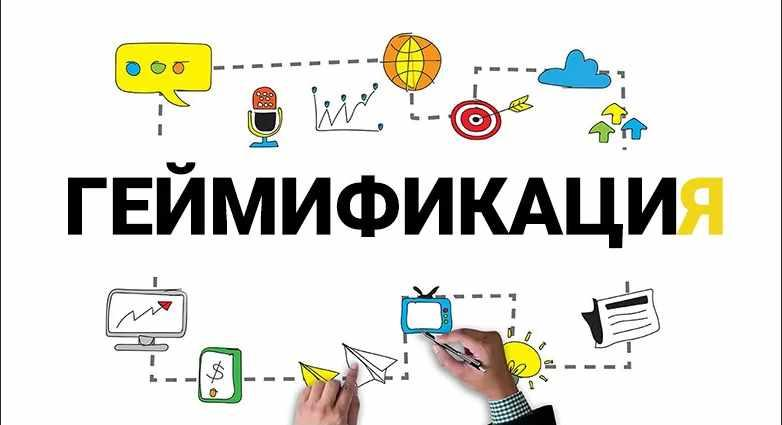 Школьный конструктор опыта IKRA
Задания для выполнения в группах
1)Напишите 30 ободряющих и поощряющих слов(1 группа) и 30 фраз,  с помощью которых можно высказывать неодобрение(2 группа) какая группа закончит работу быстрее?
2) Школьный конструктор опыта ИКРА
Спасибо!
Контакты: (если требуется)